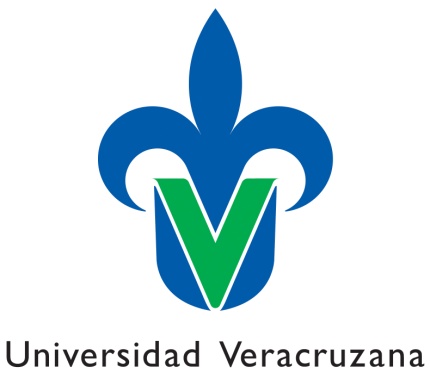 Facultad de Ciencias y Técnicas de la comunicación.
Taller de Fotografía I
Mtra. Leticia Núñez Hernández.
Alumnas: 
López Mejía Anaid Violeta
Lara Romero Dulce Abigail.
Lemus González  Gloria Stephanie
Isidoro Hernández Tanahirí
García Velázquez Elizabeth Del Carmen
         Primer Semestre.
         Exposición           Fecha: Sábado 1 de Marzo de 2014.
2. FOTOPERIODISMO
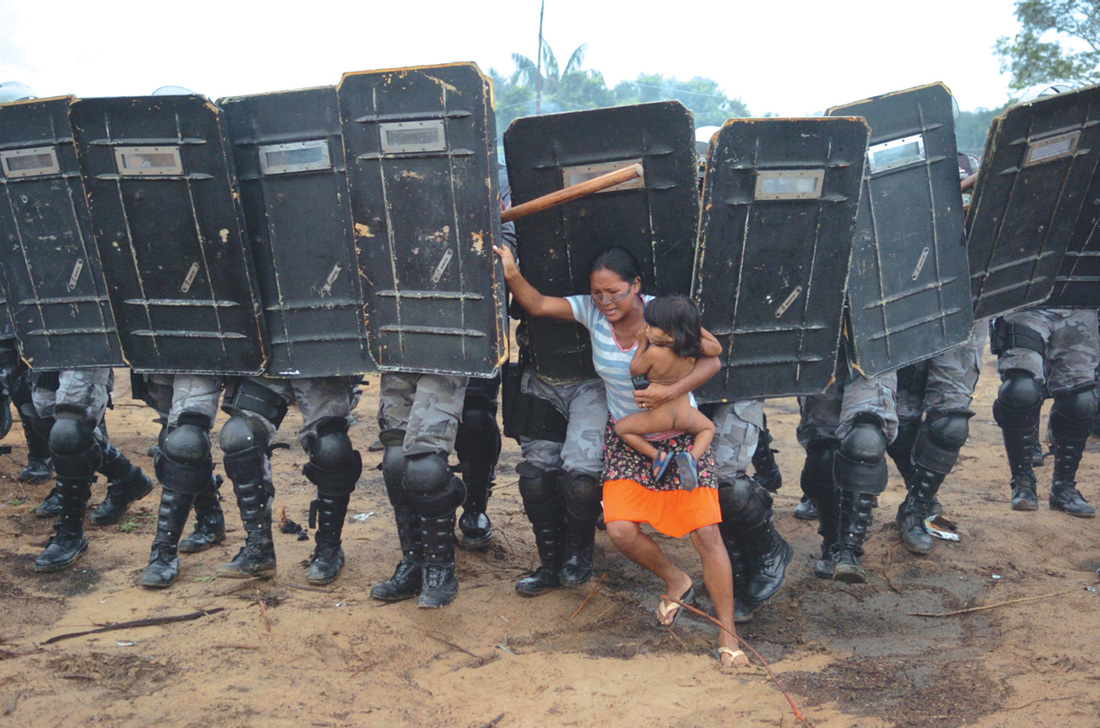 2. FOTOPERIODISMO
2.1 Antecedentes del fotoperiodismo en México
2.2¿Qué es el fotoperiodismo?
2.3Géneros periodismo
Fotografía informativa
 Fotografía testimonial / documental
Fotografía de Ensayo
Fotografía de ilustración
 
2.4Subgéneros del fotoperiodismo
  Política, deportes, policía, sociales, vida 
      cotidiana,  publicidad, cultura, espectáculos, ciencia y ecología. 
Retórica del fotoperiodismo:
Fotoreportaje, Fotonoticia, fotoeditorial, crónica.
  Fotográfica y el retrato.
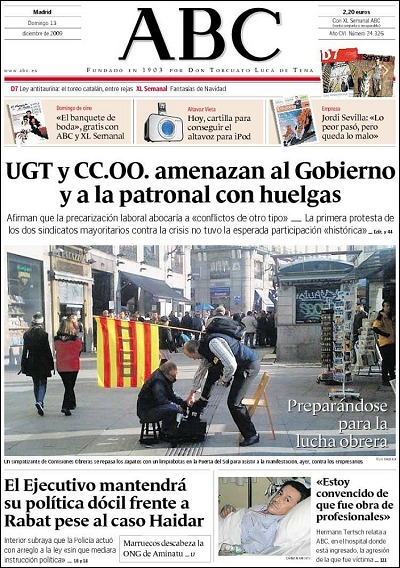 Fotoperiodismo"Por encima de cualquier consideración, el fotoperiodismo tiene como objetivo prioritario contar la historia que se vive en el momento en que se produce: el fotógrafo captura el tiempo, congela el movimiento y revela lo invisible con inigualable realidad. La meta del fotoperiodismo es contar al lector qué había allí, clara, rápidamente y sin misterio alguno, confusión o enigma”.¹
El fotoperiodismo informa, es difundido en medios impresos o electrónicos y siempre debe de ser objetivo.



















                                                                                                                 -HENRI CARTIER BRESSON
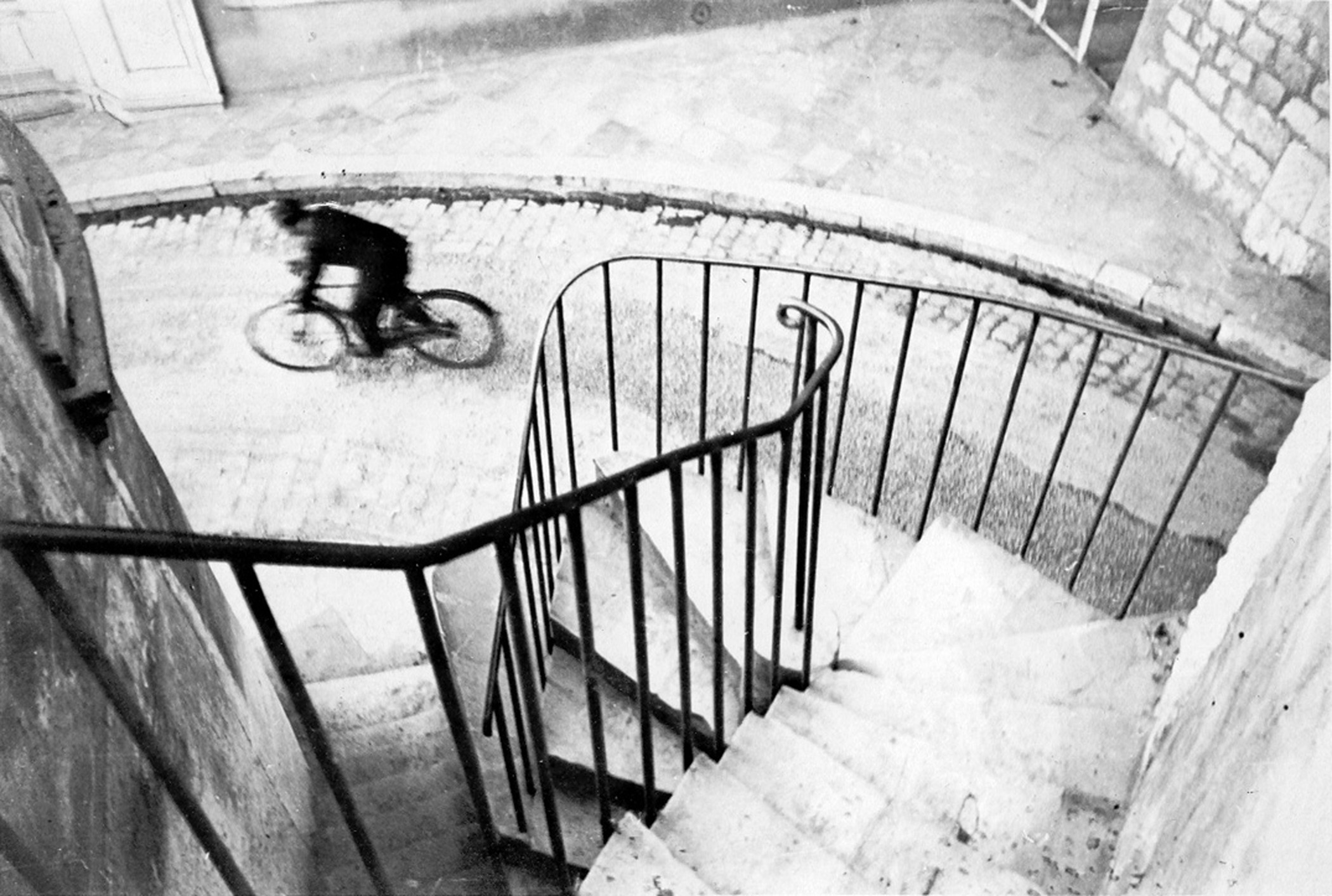 2.1 Antecedentes del fotoperiodismo.
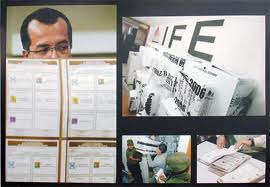 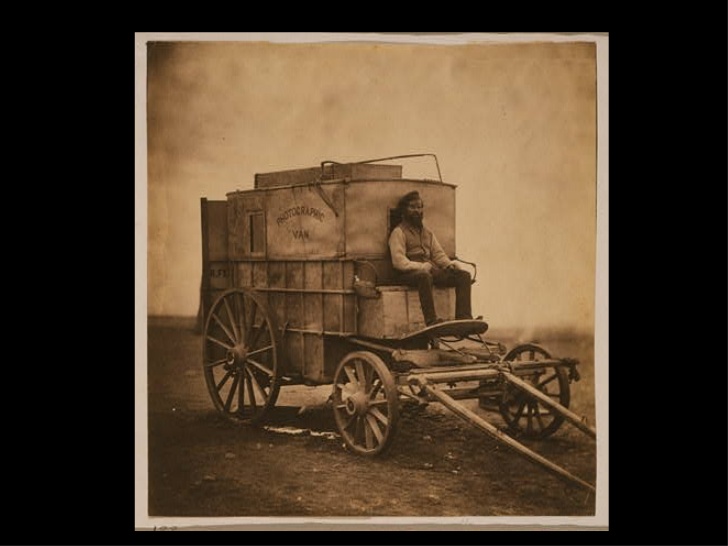 En 1880  es la primera vez que aparece una fotografía en un periódico. Para esa época fue algo que trajo un cambio.
Antes de ese hecho, las fotografías eran ajenas a la prensa, pues se realizaban en madera.
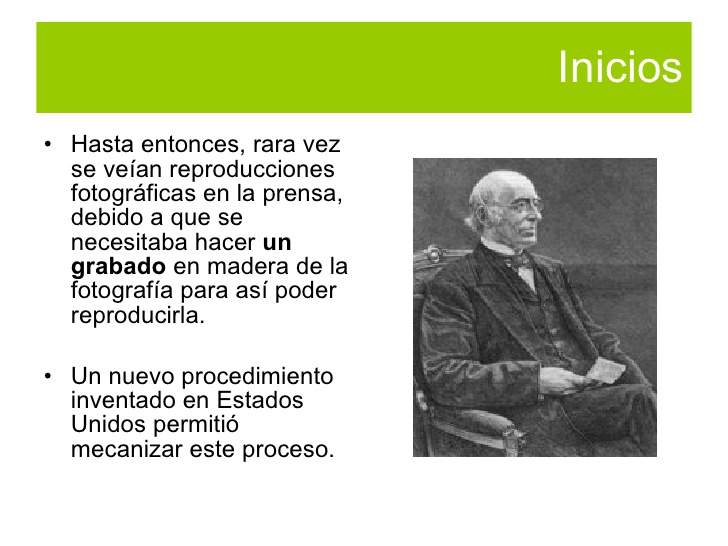 Después de dos décadas la fotografía inaugura la era visual de los medios masivos.
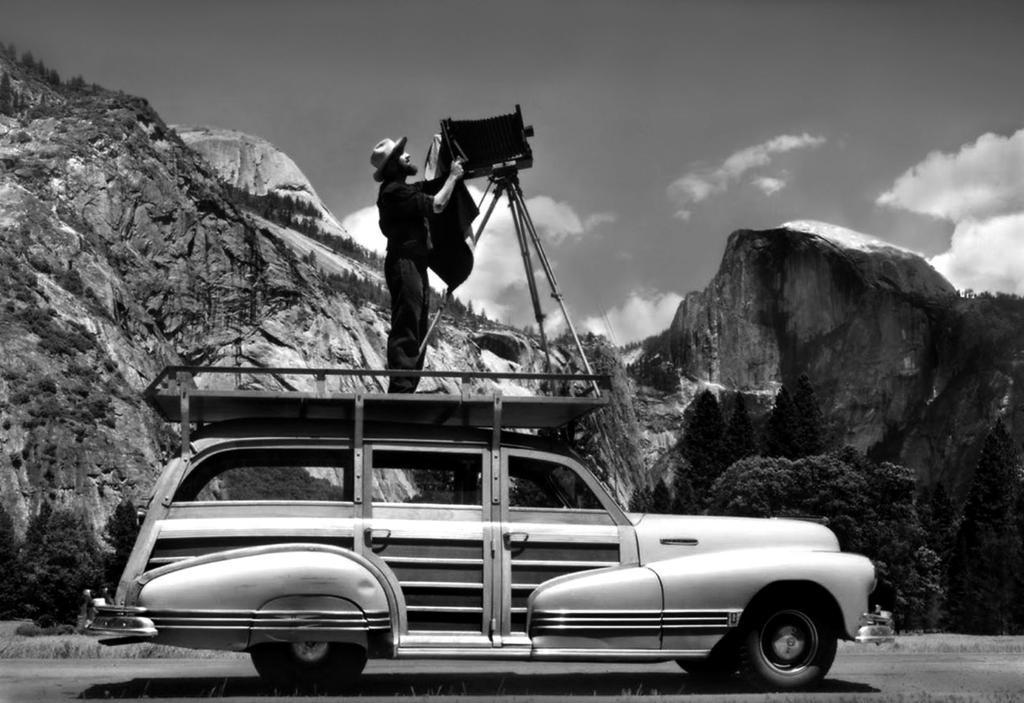 ROGER FENTON

PRECURSOR DEL FOTOPERIODISMO
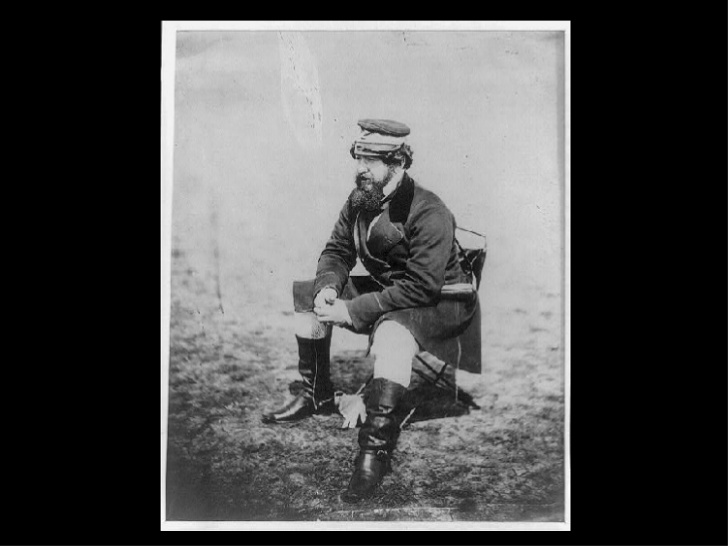 Los precursores
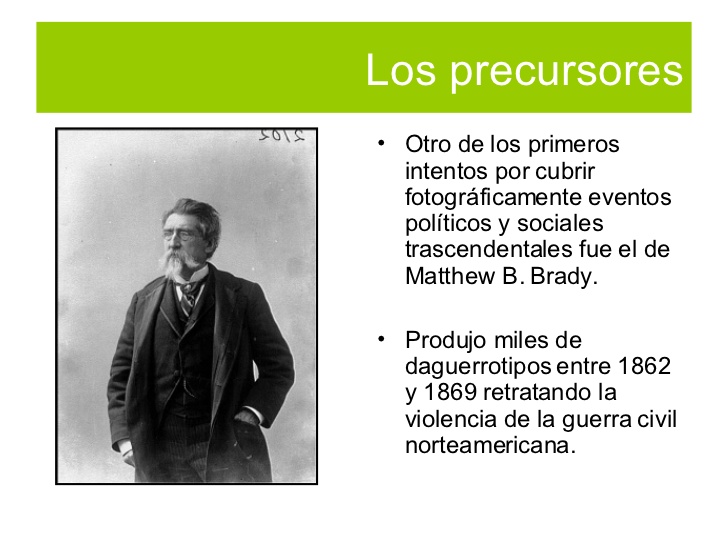 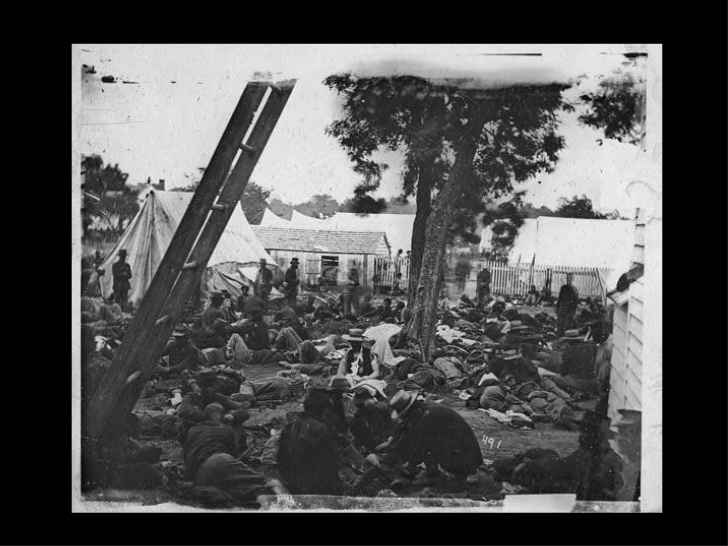 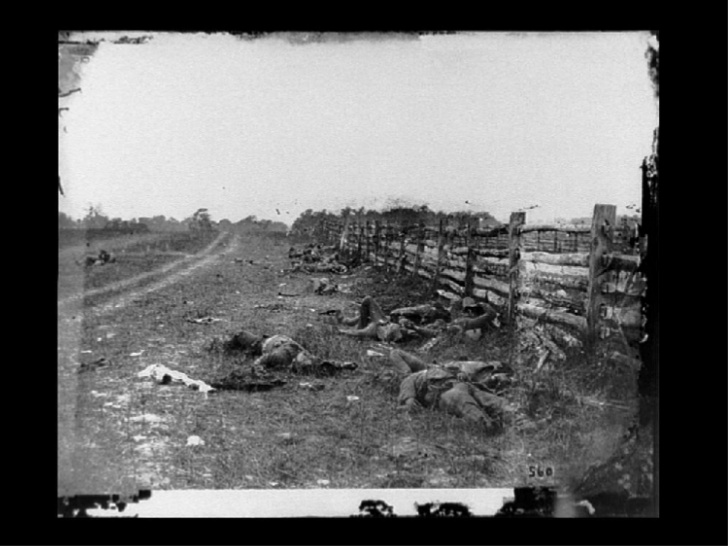 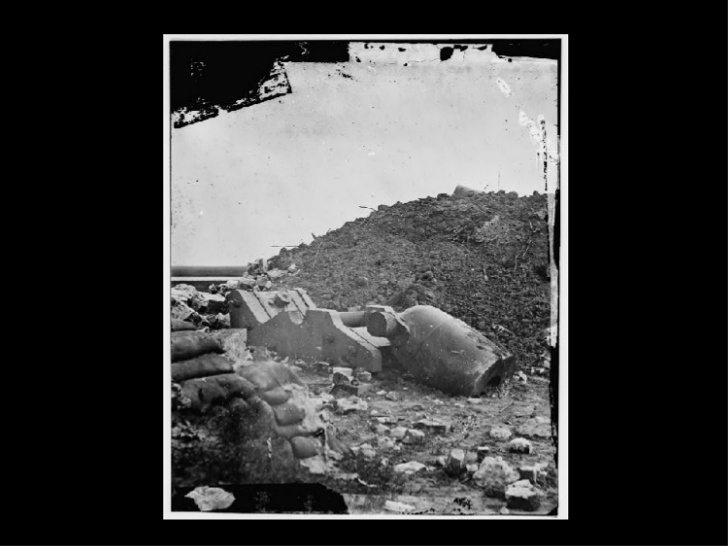 El fotoperiodista.
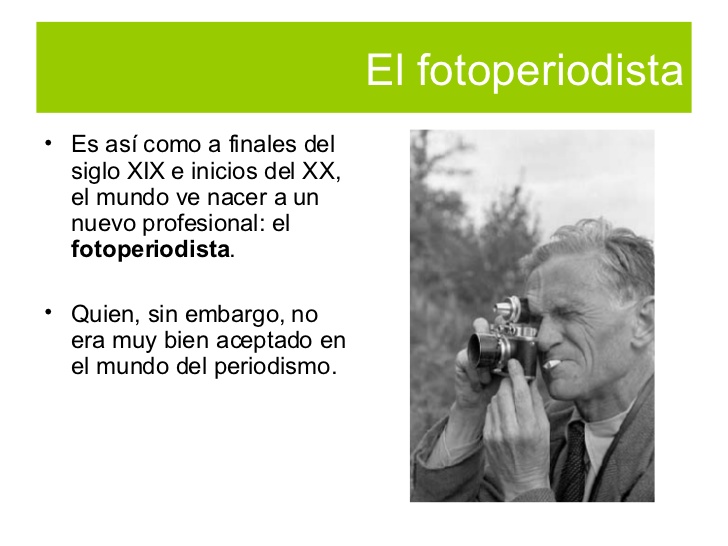 El fotoperiodismo moderno.
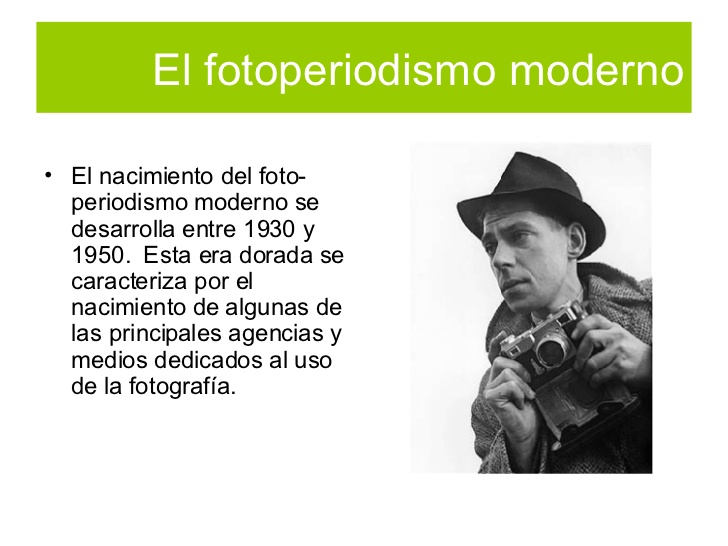 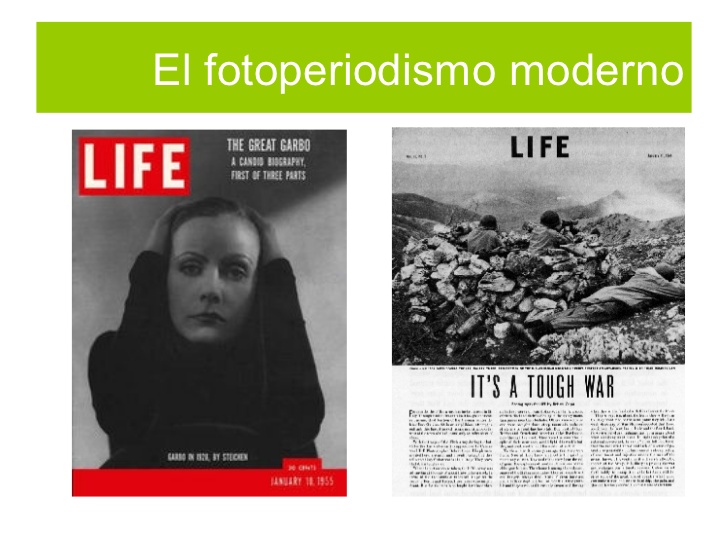 Fotoperiodistas Modernos.
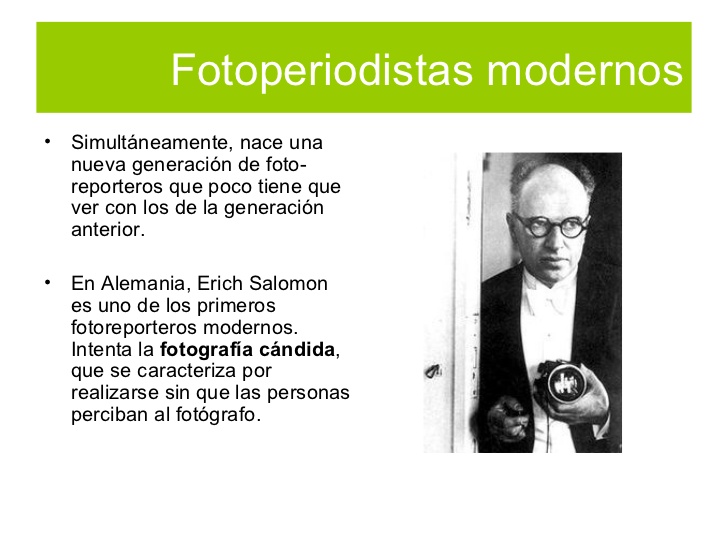 2.2 ¿Qué es el fotoperiodismo?
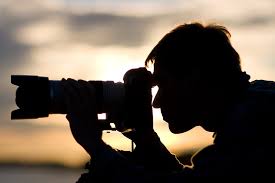 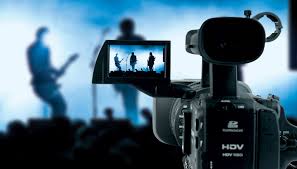 FOTOPERIODISMO
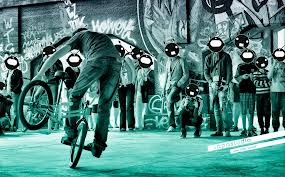 Ha integrado la imagen como medio objetivo y representativo de un hecho
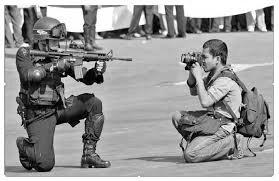 Relevante
Actualidad
Objetividad
Fiable
Área de interés
Informativa y confiable
Narrativa
Estética
Calidad
2.3 Géneros del Foto-Periodismo
Imágenes con cualidades comunes y una categoría mental con la intención al ser difundidas
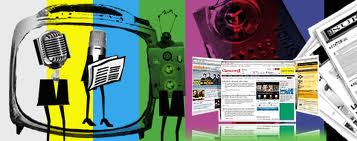 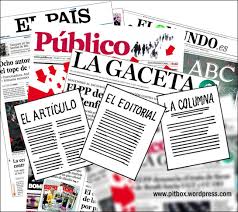 FOTOGRAFÌA INFORMATIVA
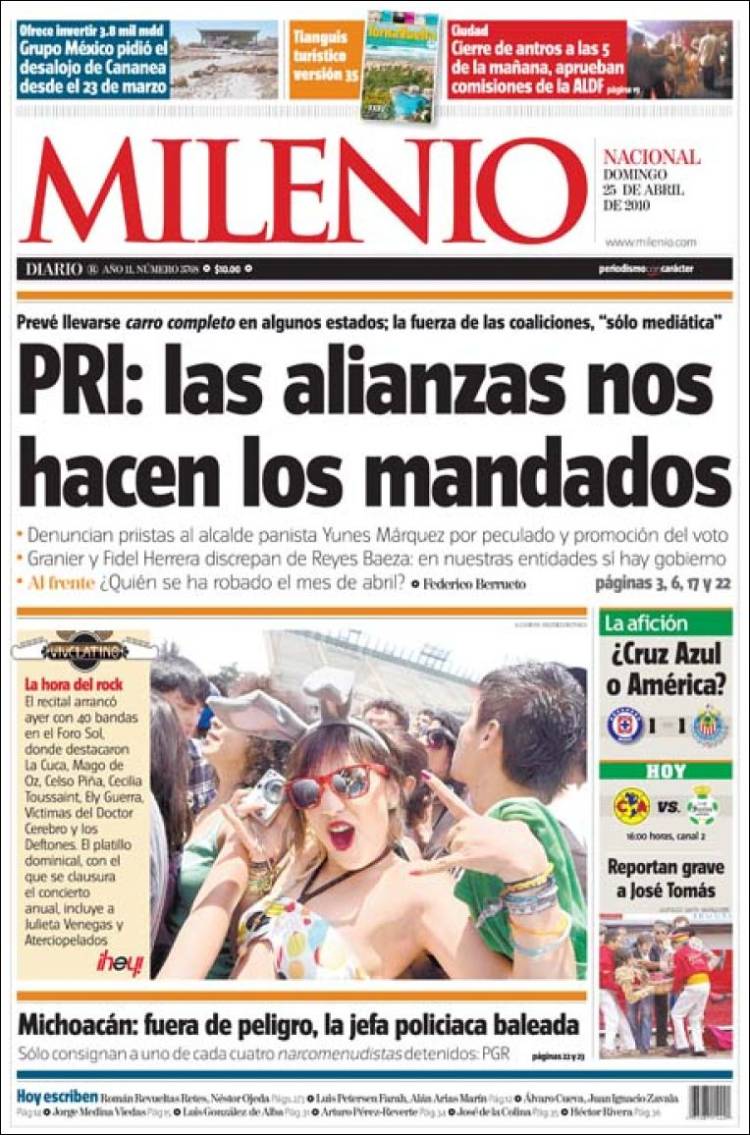 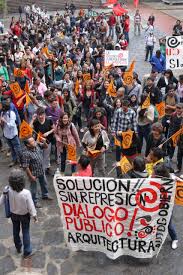 ᴥ Medios masivos de comunicación
ᴥ Comunica no analiza
ᴥ Fines informativos
ᴥ Es inmediata
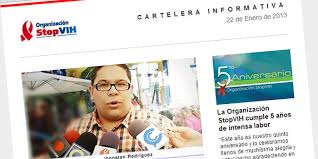 FOTOGRAFIA TESTIMONIAL/DOCUMENTAL
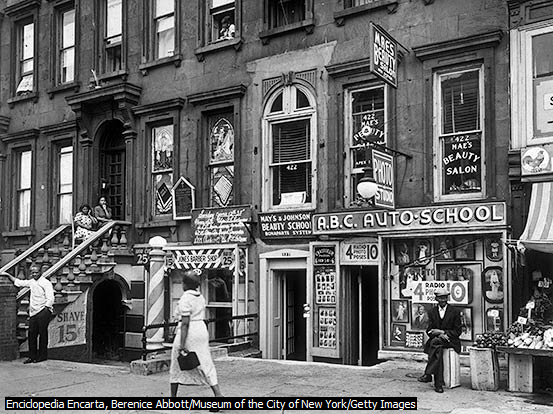 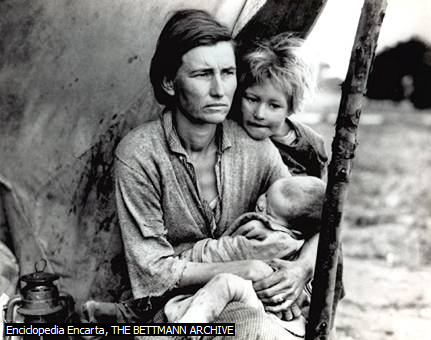 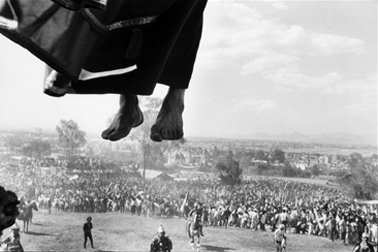 Jacob Riis




Berenice Abbott



Martin Chambi
ᴥ Nace de la observación

ᴥ Objetivo transformador y concientizador

ᴥ Opinión

ᴥ Analiza además de informar

ᴥ Tiempo no definido

ᴥ Publico restringido

ᴥ Difundida por revistas temáticas, internet etc.
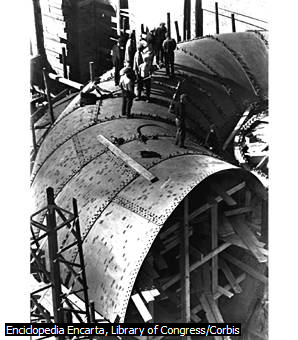 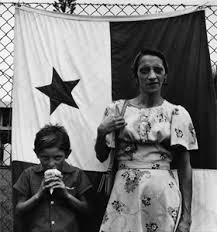 FOTOGRAFIA DE ENSAYO
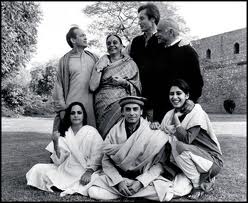 ᴥ Opinión del autor
ᴥ Análisis profundo
ᴥ Investigación
ᴥ Largos periodos
ᴥ Difundida a través de galerías, museos, revistas, portales.
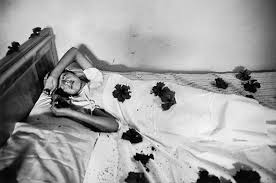 FOTOGRAFIA DE ILUSTRACION
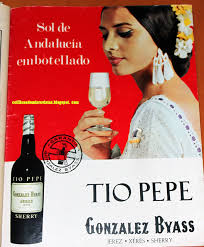 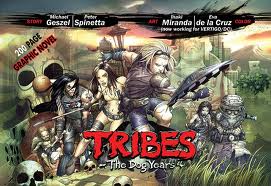 Pepe Baeza
Mensajes comerciales, fotos complementarias de textos.

 Motivar, inducir o ilustrar
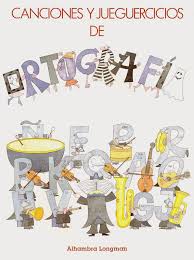 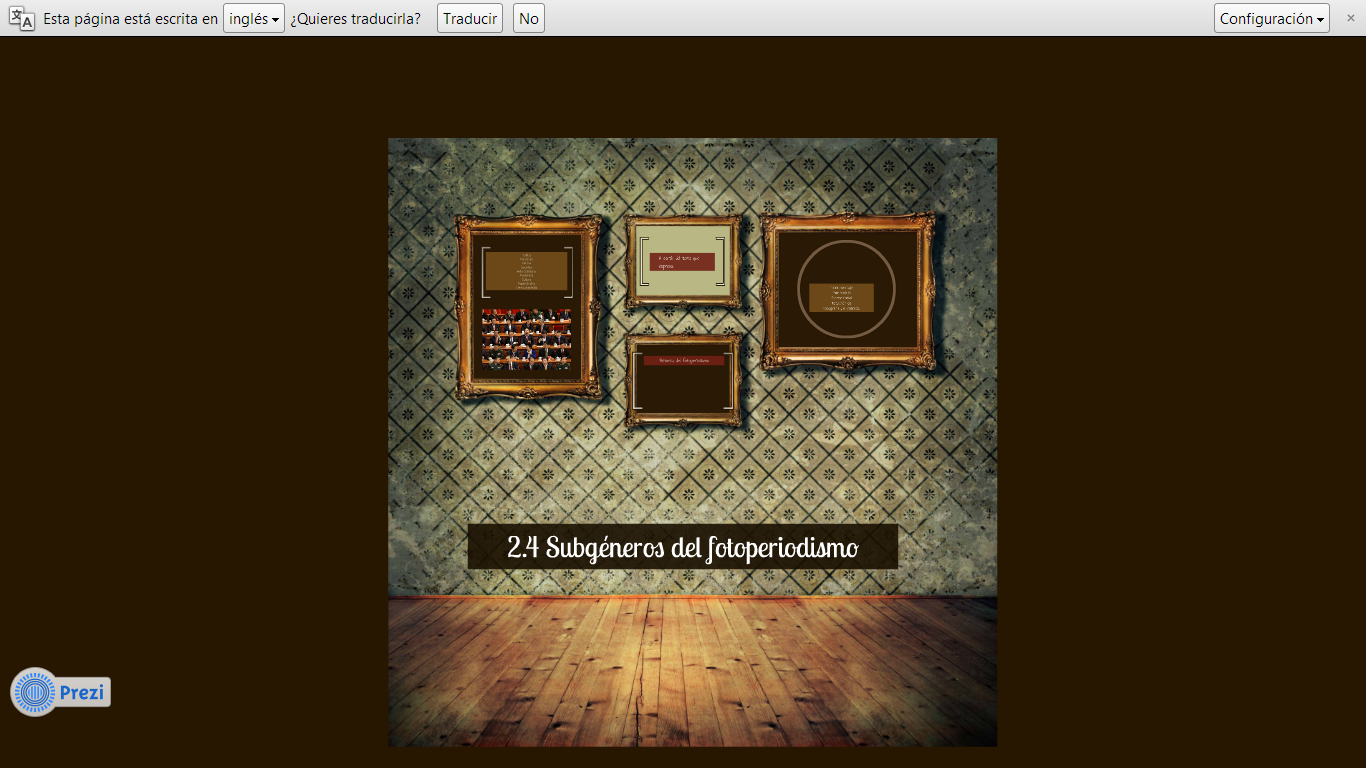 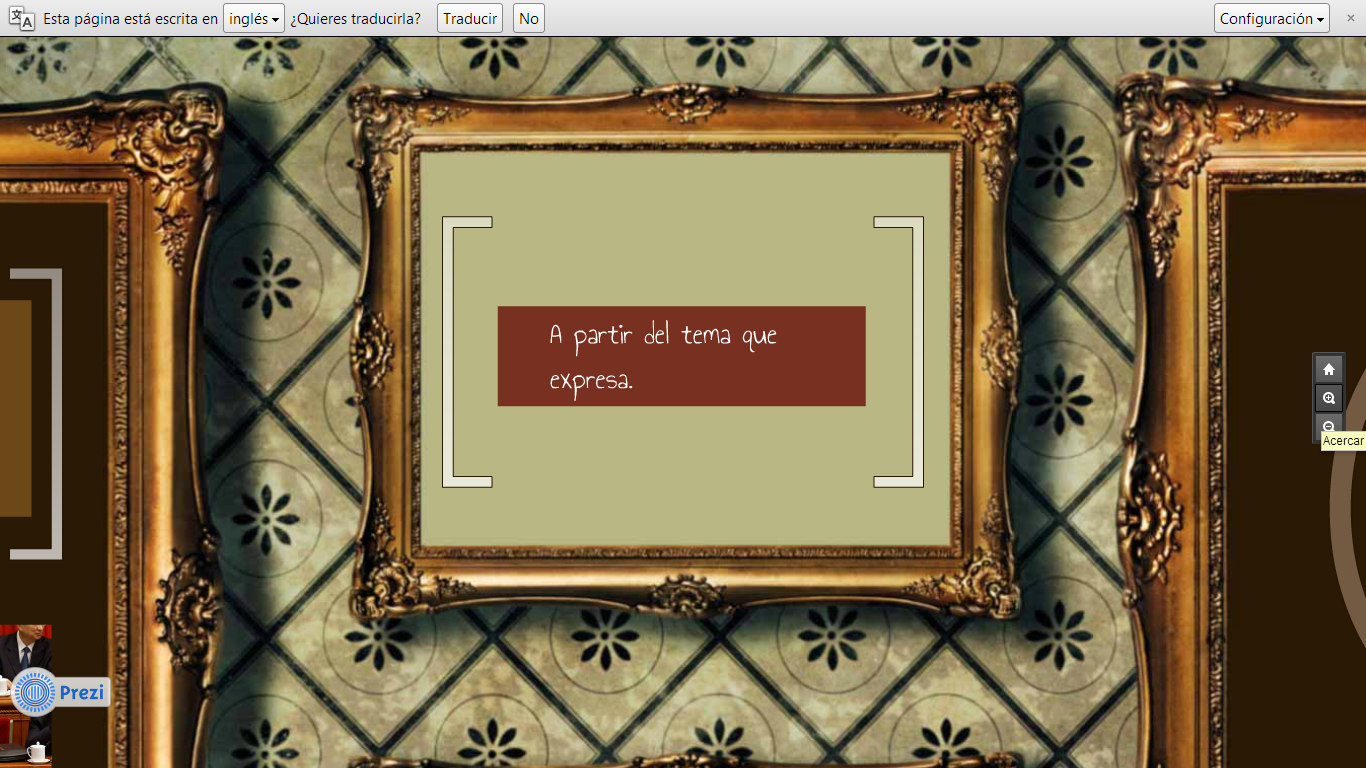 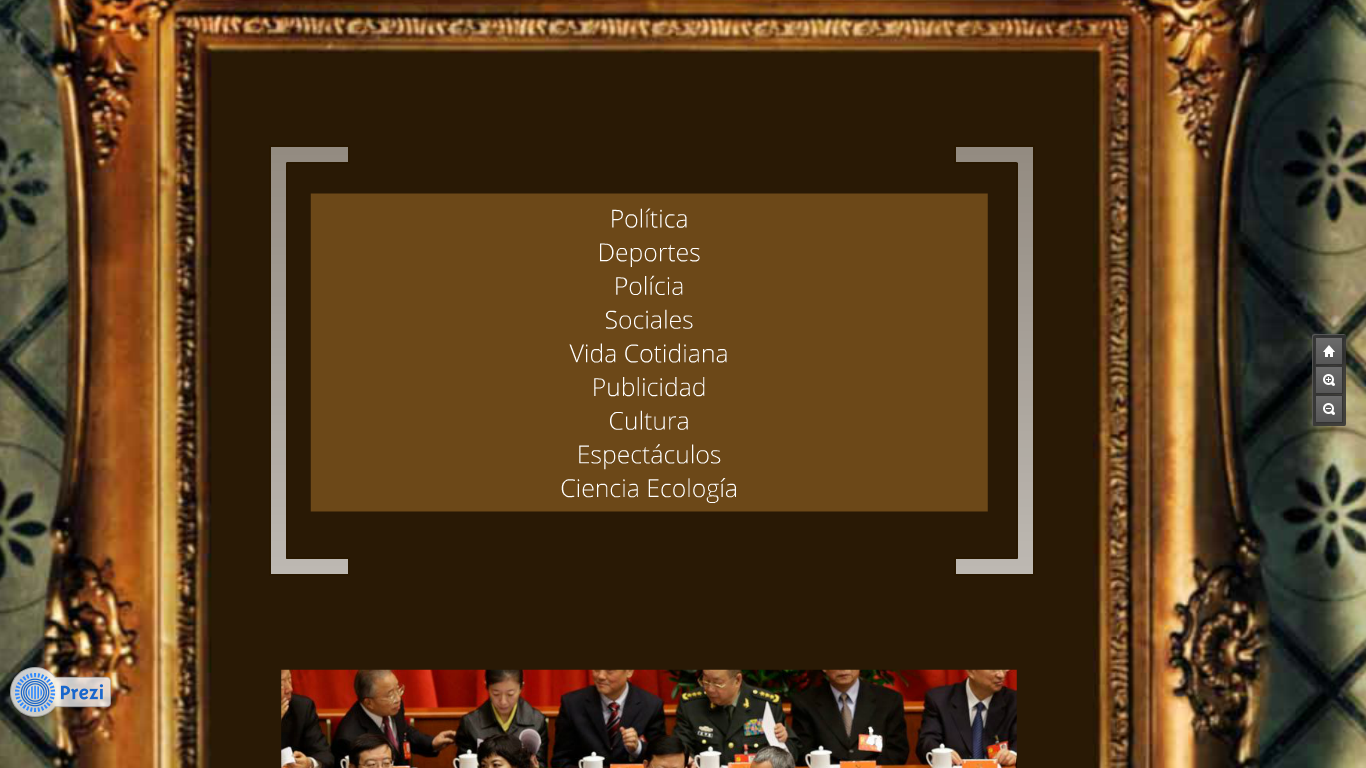 Política
En México en finales del siglo xix e inicios del siglo xx una gran contribución son las fotos de la familia de fotógrafos Casasola.
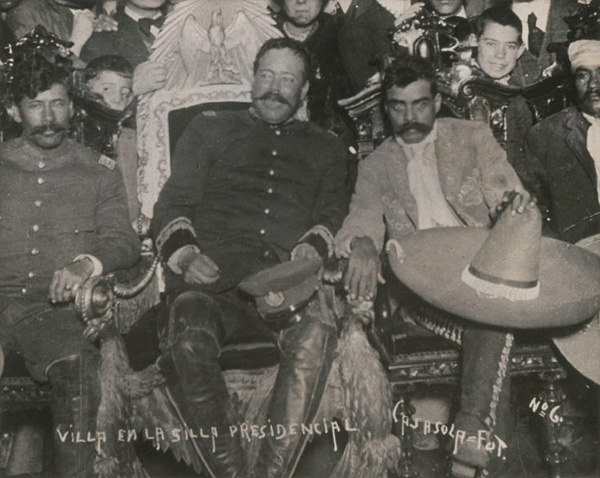 El 6 de diciembre de 1914, líderes revolucionarios Francisco Villa y Emiliano Zapata, en el Palacio Nacional, fueron recibidos por el presidente Eulalio Gutiérrez. Villa aceptó sentarse en la silla presidencial.
Deportes
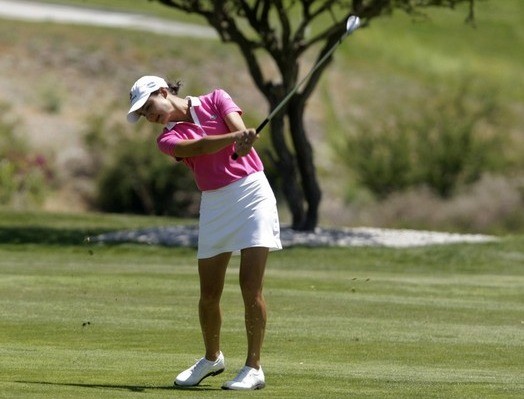 La golfista tapatía manifiesta que está en disposición de participar en la próxima justa olímpica donde el golf estará dentro del programa
Policía
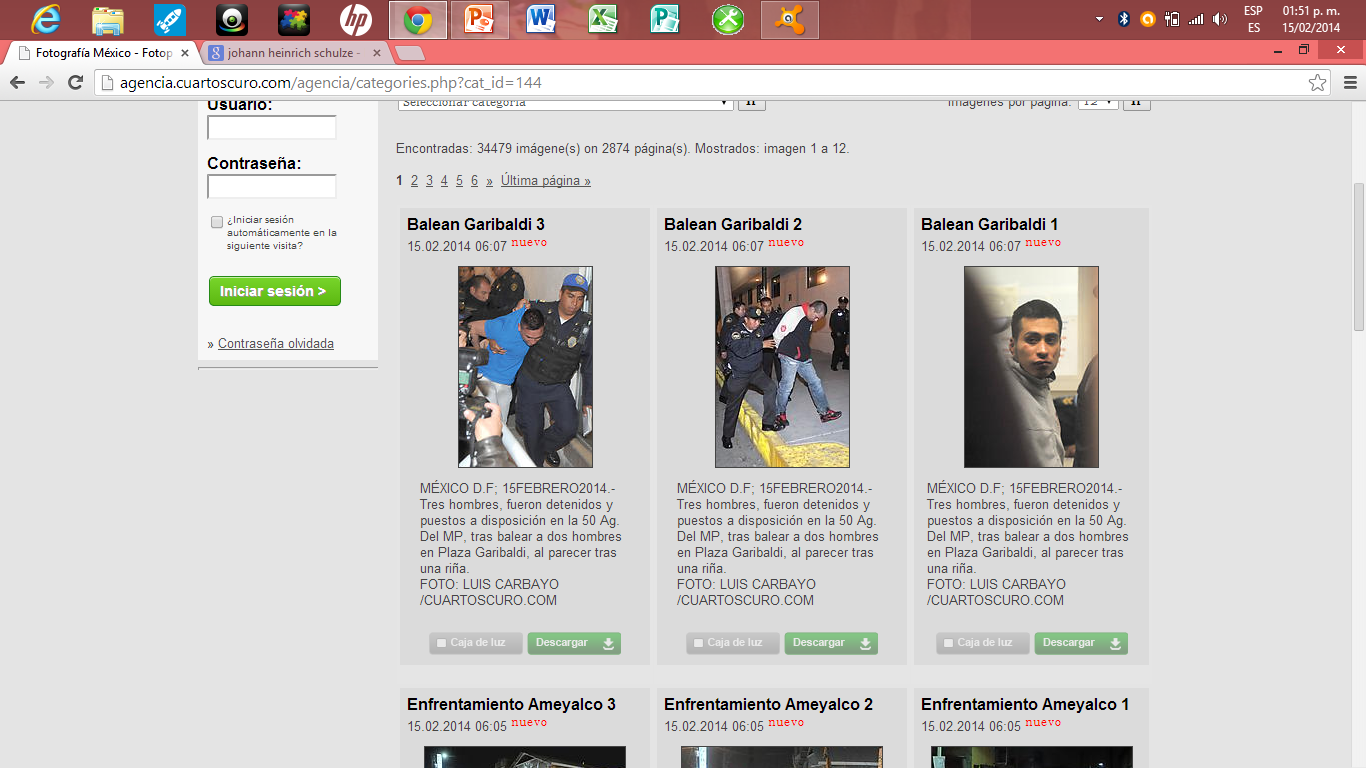 sociales
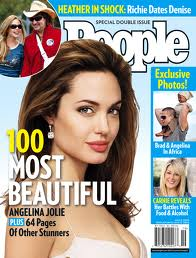 Vida cotidiana
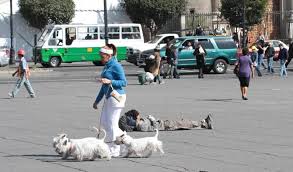 publicidad
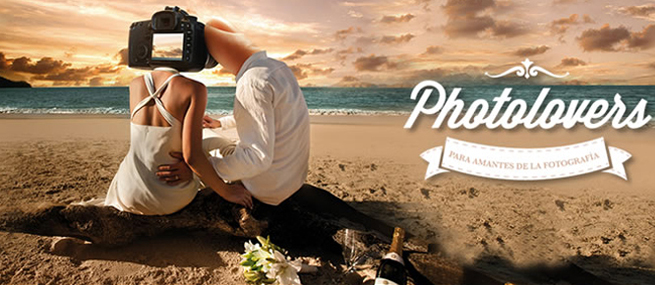 cultura
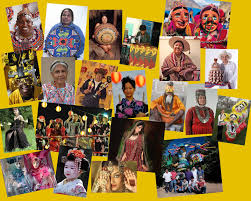 espectáculos
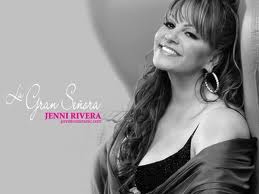 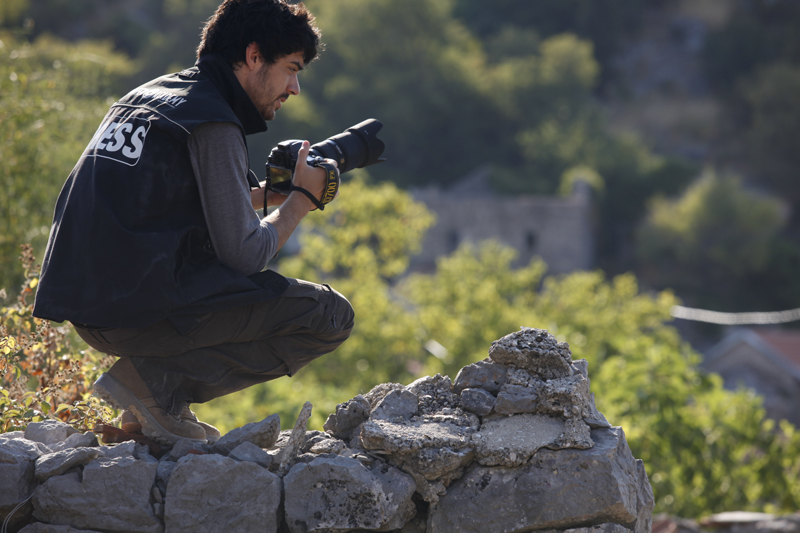 Ciencia ecológica
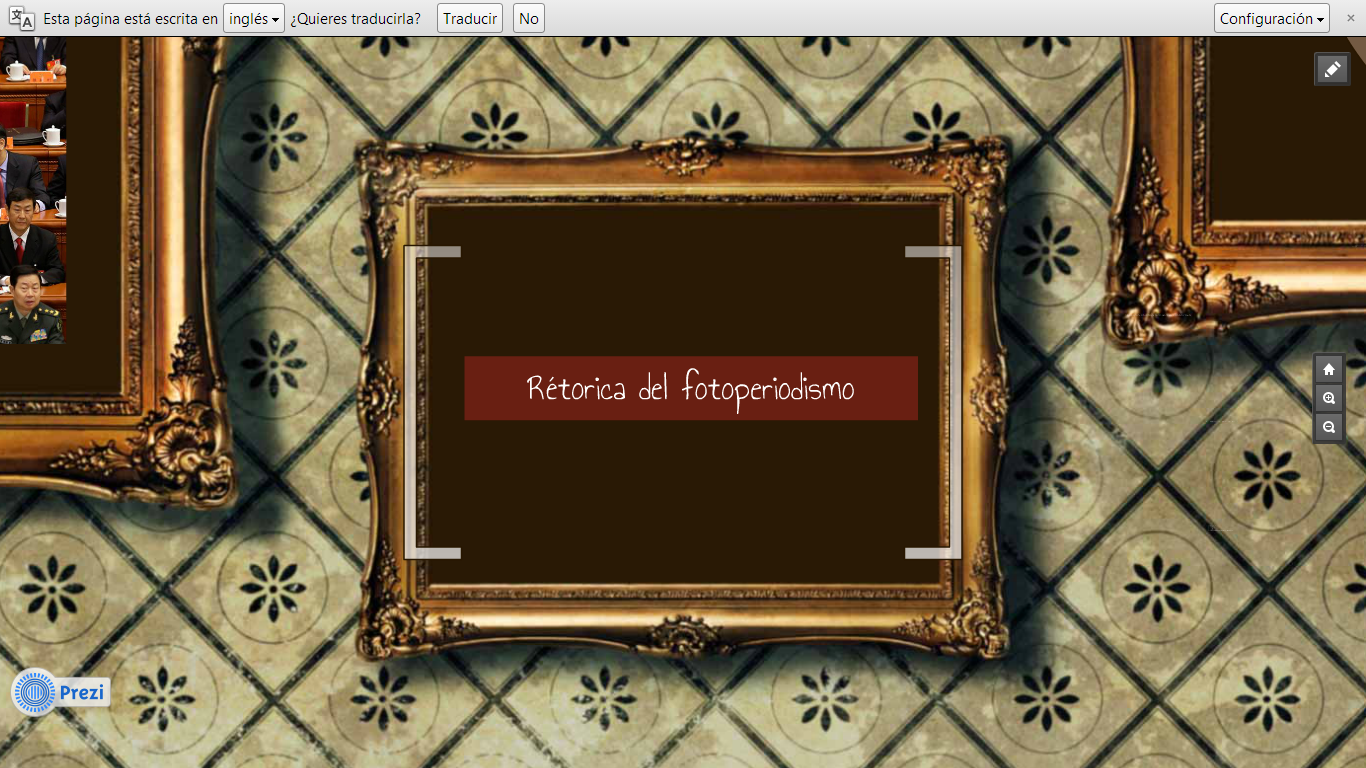 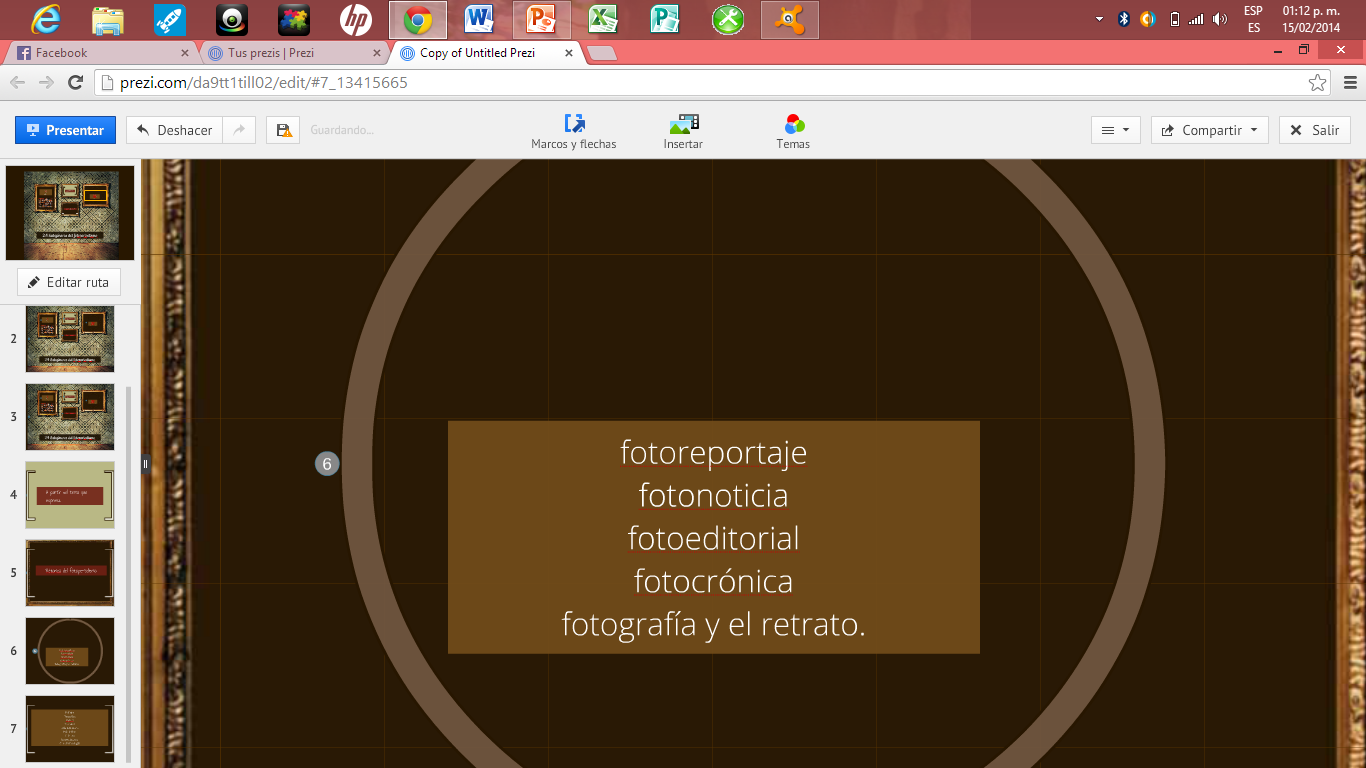 Bibliografía
¹ Arturo Ávila Cano lfotoperiodismo.blogspot.mx/2008/12/definicin-de-fotoperiodismo-y-fotografa.html
http://erueda.info/Blog/?p=41
2
 Definición especificada y sostenida por un amplio abanico de autores: André Bazin (1945), Roland Barthes 
(1980), Philippe Dubois (1983), Rosalind Krauss (2002), Margatina Ledo (1998). 
http://www.fotoperiodismo.org/fotografiadocumental.pdf
«El fotoperiodismo no consiste (casi) nunca en mostrar lo real, sino en recordar lo real»




















                                                                                               -William Betsch
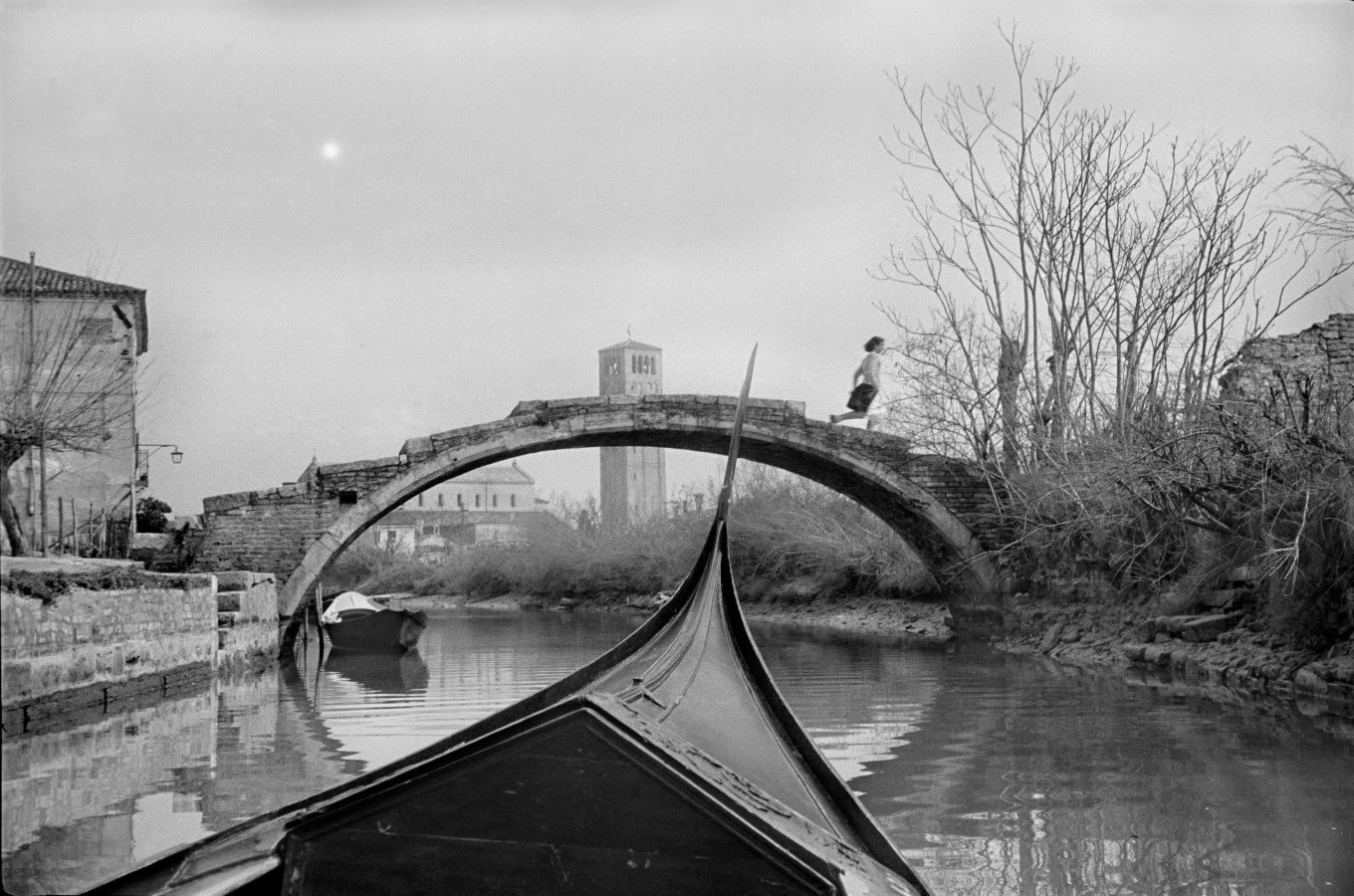 ¡Gracias!
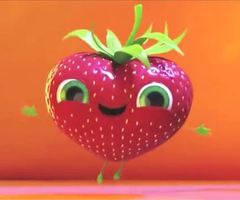